স্বাগতম
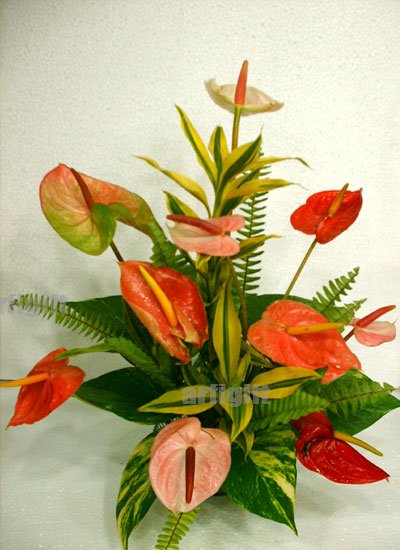 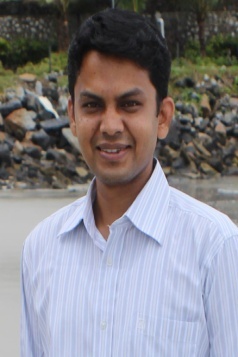 মোঃ মেজবা উদ্দিন 
সহকারী শিক্ষক
খেপুপাড়া বালিকা মাধ্যমিক বিদ্যালয়
কলাপাড়া, পটুয়াখালী।
পাঠ পরিচিতি  
শ্রেণিঃ নবম
বিষয়ঃ জীব বিজ্ঞান    
বিষয়বস্তূঃ কোষ বিভাজন 
সময়ঃ ৫০ মিনিট
শিখন ফলঃ
কোষ বিভাজনের প্রকারভেদ করতে পারবে। 
মাইটোসিস কোষ বিভাজনের সংজ্ঞা বলতে পারবে।
 মাইটোসিস কোষ বিভাজনের বৈশিষ্ট্য  গুলো বলতে পারবে।
 প্রতিটি ধাপের পরিবর্তন গুলো বর্ননা করতে পারবে।
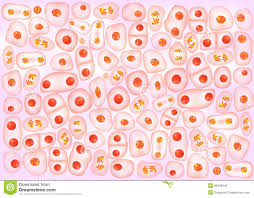 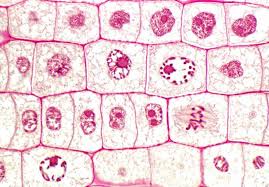 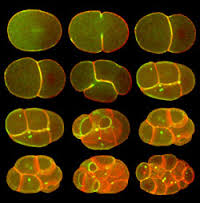 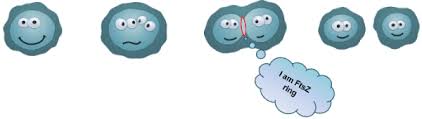 আমাদের আজকের পাঠ
মাইটোসিস কোষ বিভাজন
https://youtu.be/DwAFZb8juMQ
ধারাবাহিক ভাবে বিভাজনের ধাপগুলো উল্লেখ পুর্বক নিউক্লিয়াসের মধ্যকার পরিবর্তন গুলো খাতায় লিখ।
মূল্যায়নঃ
উদ্ভিদে ভাজক টিস্যুর কোষের সংখ্যা কিভাবে বৃদ্ধি ঘটে ?
বিভাজনের কোন ধাপে নিউক্লিওলাসের পুনঃ আবির্ভাব  ঘটে ? 
 প্রতিটি অপত্য কোষে ক্রোমোজোম সংখ্যা কত ?
এই বিভাজনকে সমীকরণিক বিভাজন বলা হয় কেন ?
বাড়ীর কাজ
মাইটোসিস কোষ বিভাজনের বৈশিষ্ট্য উল্লেখ সহ প্রতিটি ধাপের চিত্র একে আনবে।
ধন্যবাদ